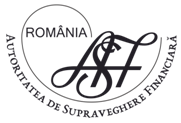 CENTRALIZATOR STANDARDE TEHNICE/DE REGLEMENTARE (RTS/ITS) EMISE ÎN APLICAREA MIFID II /MIFIR
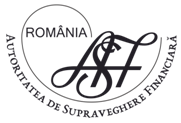 CENTRALIZATOR STANDARDE TEHNICE/DE REGLEMENTARE (RTS/ITS) EMISE ÎN APLICAREA MIFID II /MIFIR
CENTRALIZATOR STANDARDE TEHNICE/DE REGLEMENTARE (RTS/ITS) EMISE ÎN APLICAREA MIFID II /MIFIR
CENTRALIZATOR ACTE DELEGATE/ACTE DE IMPLEMENTARE(DA/IA) EMISE ÎN APLICAREA MIFID II
ARIA DE REGLEMENTARE 
ARTICOL MIFID II /MIFIR
SUBIECTUL REGLEMENTĂRII
  STADIUL ELABORĂRII/APROBĂRII